IDMA’s 6th General Meeting
November 1st, 2017
Agenda
Networking Extravaganza Review
How can we improve?
MnSearch on November 15th
Collegis Building Tour?
Click n Curl Title Tags, Keywords and Meta Descriptions
Networking extravaganza review
Five of our partners attended and presented
Bettyann Fritz & Melissa Haeska (Thomson Reuters), Dean Niemiec (Collegis Education),Tony Tellijohn (Aktion Interactive), and Megan Vruwink (Royal Credit Union)
Video of presentations will be published soon
2 Non-Executive IDMA Members (5 total) in Attendance
4 Non-Member Students in Attendance
Networking extravaganza review
How can we improve?
MnSearch November Event
UTILIZING THE BEST TOOLS ON THE MARKET
November 15th from 6-8 pm at Rocket55 Headquarters

We’ll be establishing a carpool again to leave at 4 pm from Communication Technologies 236 and return at 9:30 pm the same evening.

Please email idma@uwstout.edu to express your interest in attending. Include whether you will need a ride or can drive as well.


Sign-ups may have a cap this time, so make sure you register early!
Collegis Building Tour?
Do we want to try to tour Collegis Education in November? Or save the rest of our events until the spring semester?
This would have to be a day event due to office hours
Dean expressed preference to Friday afternoons or late in the week
Click n Curl Updates
Debating on utilizing focus groups for website
Asked us to suggest title tags, keywords and meta descriptions
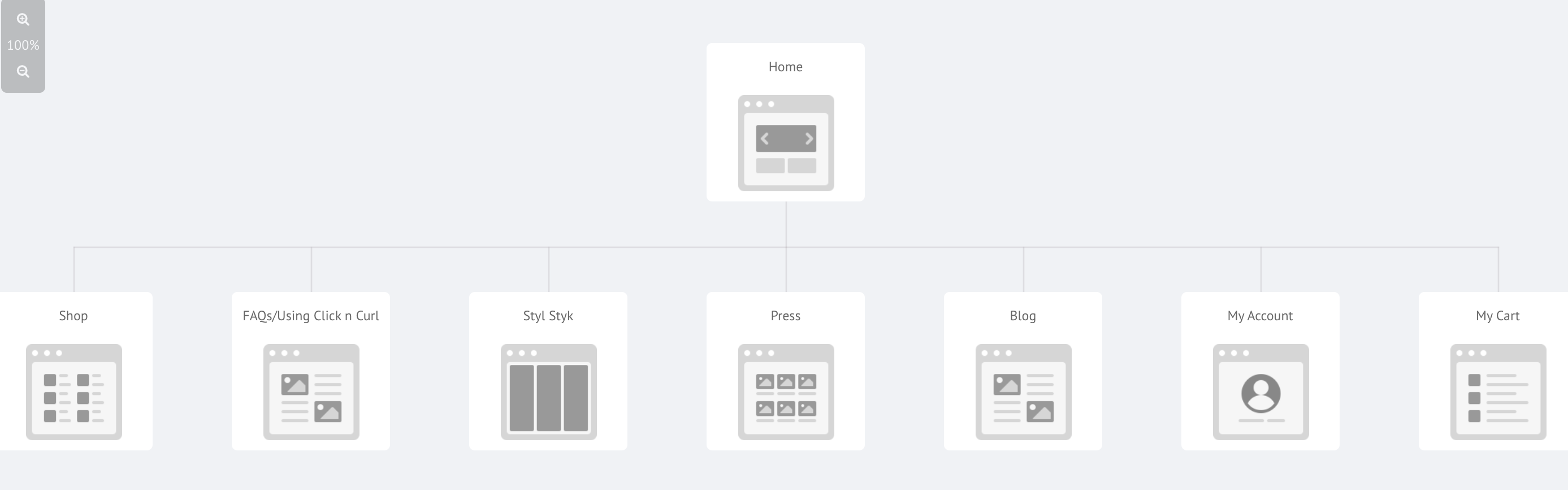